HOME
ABOUT
SERVICE
CONTACT
LOGO
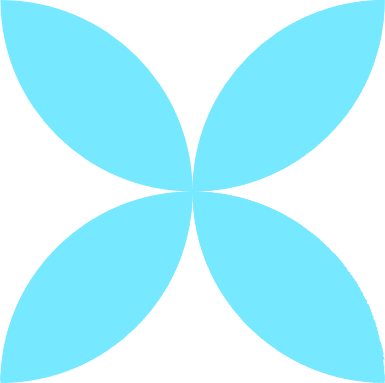 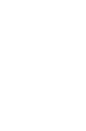 CORRECTIVE ACTION PLAN
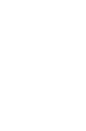 Comprehensive Approach to Developing and Implementing Corrective Action Plans: Strategies, Best Practices, and Step-by-Step Guidance for Effective Problem Resolution and Continuous Improvement
SLIDES
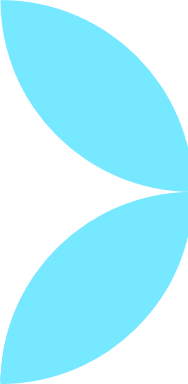 01.
02.
03.
HOME
ABOUT
SERVICE
CONTACT
LOGO
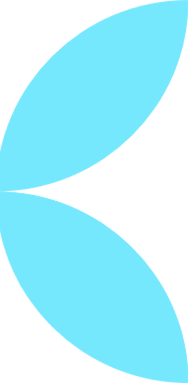 TABLE OF CONTENTS
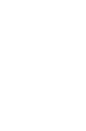 INTRODUCTION
OUR PROJECTS
ABOUT US
Elaborate on what you want to discuss.
Elaborate on what you want to discuss.
Elaborate on what you want to discuss.
HOME
ABOUT
SERVICE
CONTACT
LOGO
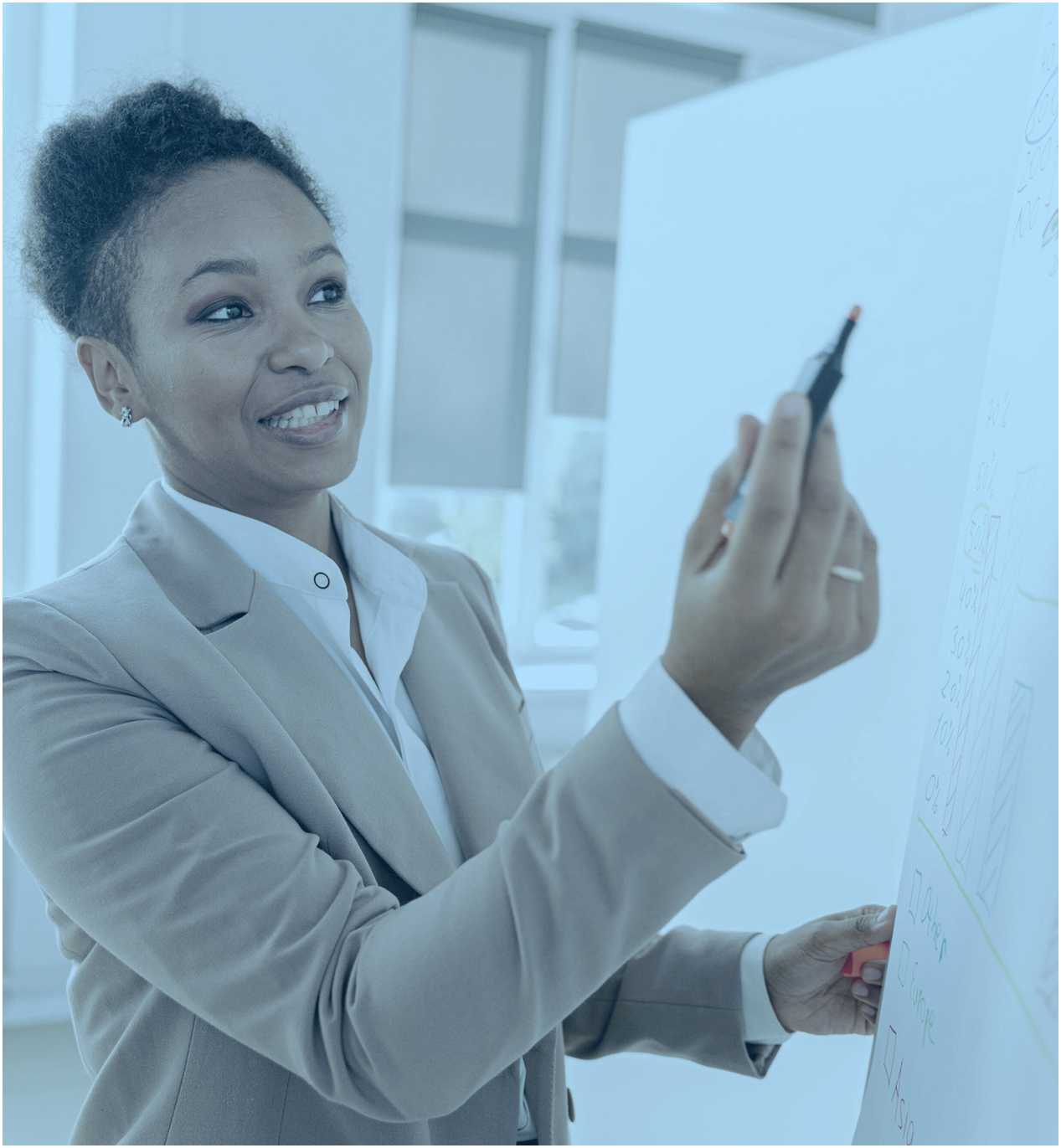 INTRODUCTION
To the remarkable world of storytelling, where imagination knows no bounds and every word carries the power to transport you to new realms. In this journey, we'll explore tales of courage and compassion, mystery and magic, love and loss. 

Whether you're a seasoned reader or just beginning to discover the wonders of literature, this is a space where stories come alive, characters leap off the page, and adventures unfold in the most unexpected ways. So, grab your favorite book, find a cozy nook, and let the adventure begin. Welcome to a place where every page is a doorway to a new adventure.
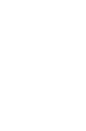 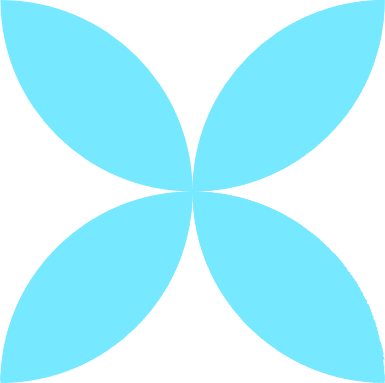 HOME
ABOUT
SERVICE
CONTACT
LOGO
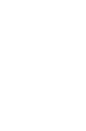 WELCOME TO PRESENTATION
I'm Rain, and I'll be sharing with you my beautiful ideas. Follow me at @reallygreatsite to learn more.
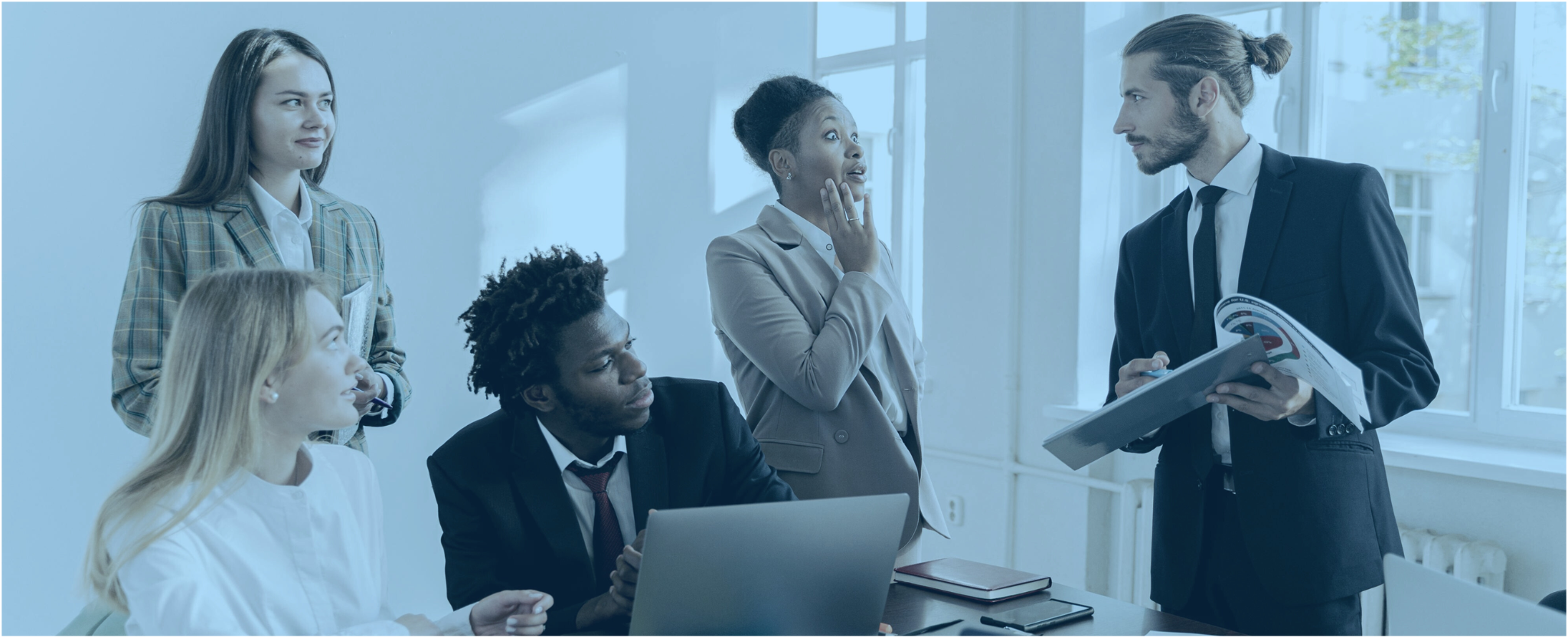 HOME
ABOUT
SERVICE
CONTACT
LOGO
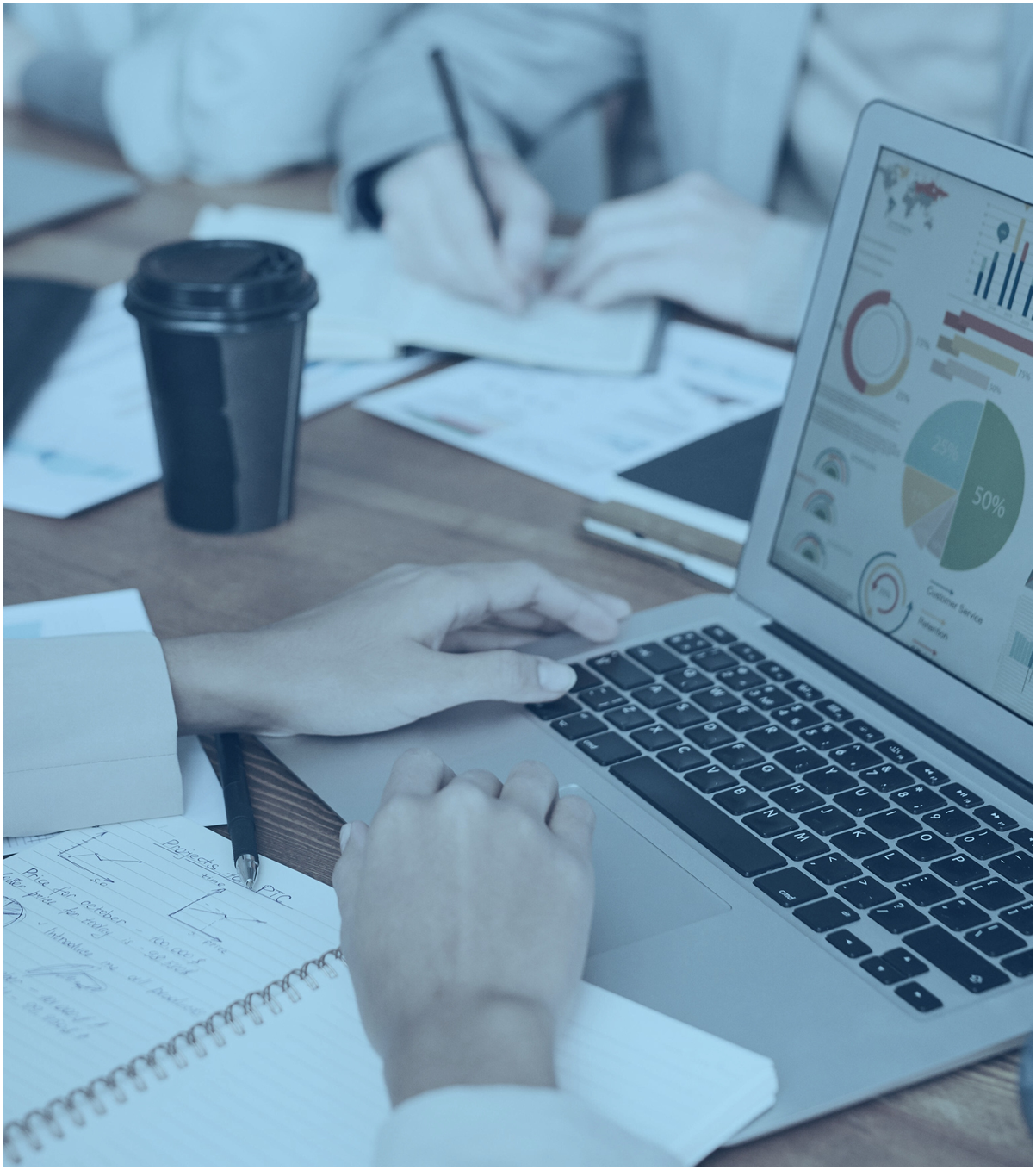 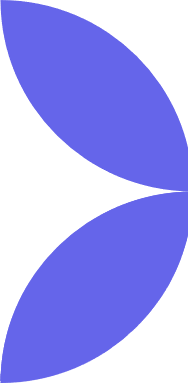 OUR COMPANY
WHO WE ARE?
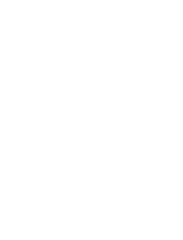 Briefly elaborate on what you want to discuss.
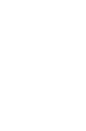 WHAT WE DO?
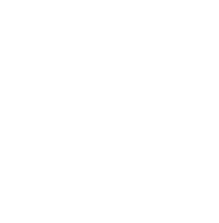 Briefly elaborate on what you want to discuss.
HOME
ABOUT
SERVICE
CONTACT
LOGO
MISSION
VISION
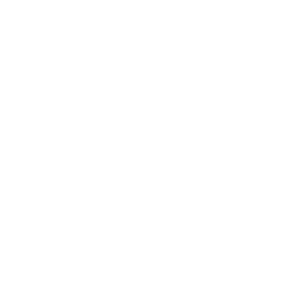 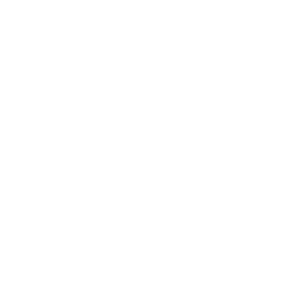 Embarking on a mission is a journey filled with purpose and determination. It is a quest to achieve a goal, to make a difference, to leave a mark on the world. A mission calls for courage, resilience, and unwavering commitment.
Vision is the guiding force that propels us forward, illuminating the path towards our aspirations and goals. It is the clear image of what we wish to achieve, a beacon of hope in times of uncertainty. With a strong vision, we are able .
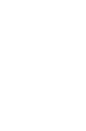 HOME
ABOUT
SERVICE
CONTACT
LOGO
OUR PROJECTS
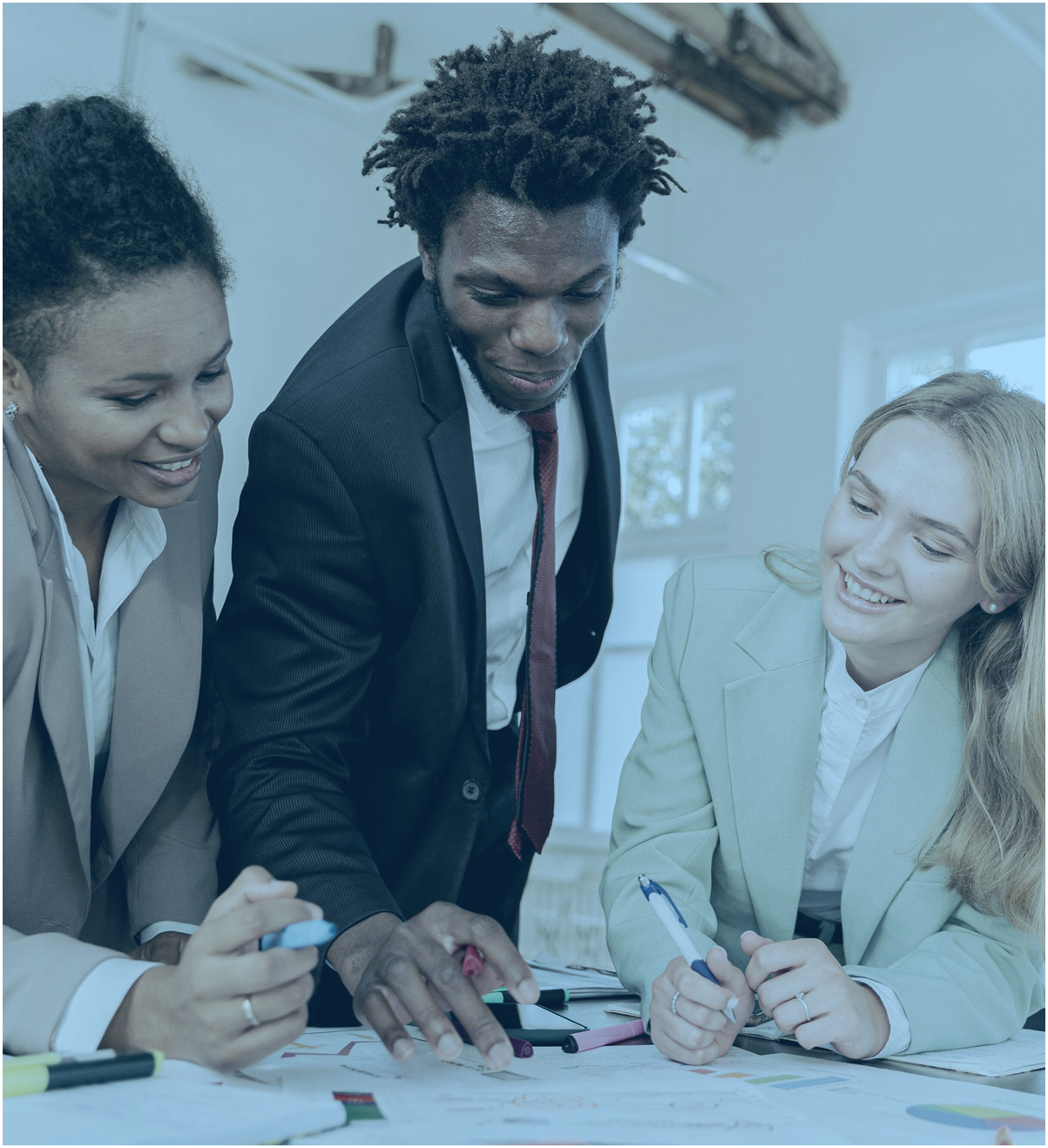 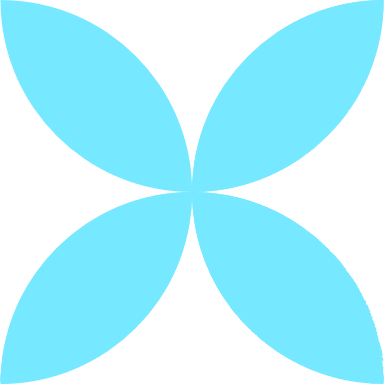 At our core, we are driven by a passion for innovation and a commitment to excellence in all that we do. Our projects embody our dedication to creating impactful solutions that make a difference in the world. 

From groundbreaking technological advancements to community-driven initiatives, each project we undertake is a testament to our belief in the power of creativity and collaboration.We strive to push the boundaries of what is possible, constantly seeking new ways to address challenges and improve lives.
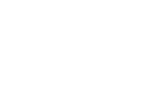 HOME
ABOUT
SERVICE
CONTACT
LOGO
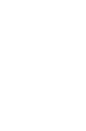 WHAT WE OFFER
SERVICE TWO
SERVICE ONE
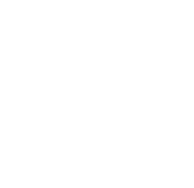 Elaborate on what you want to discuss.
Elaborate on what you want to discuss.
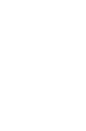 SERVICE THREE
SERVICE FOUR
Elaborate on what you want to discuss.
Elaborate on what you want to discuss.
HOME
ABOUT
SERVICE
CONTACT
LOGO
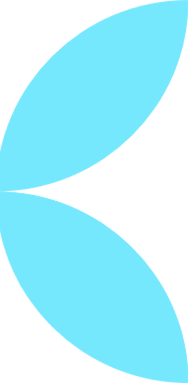 GALLERY IMAGE
What can you say about your projects? Share it here!
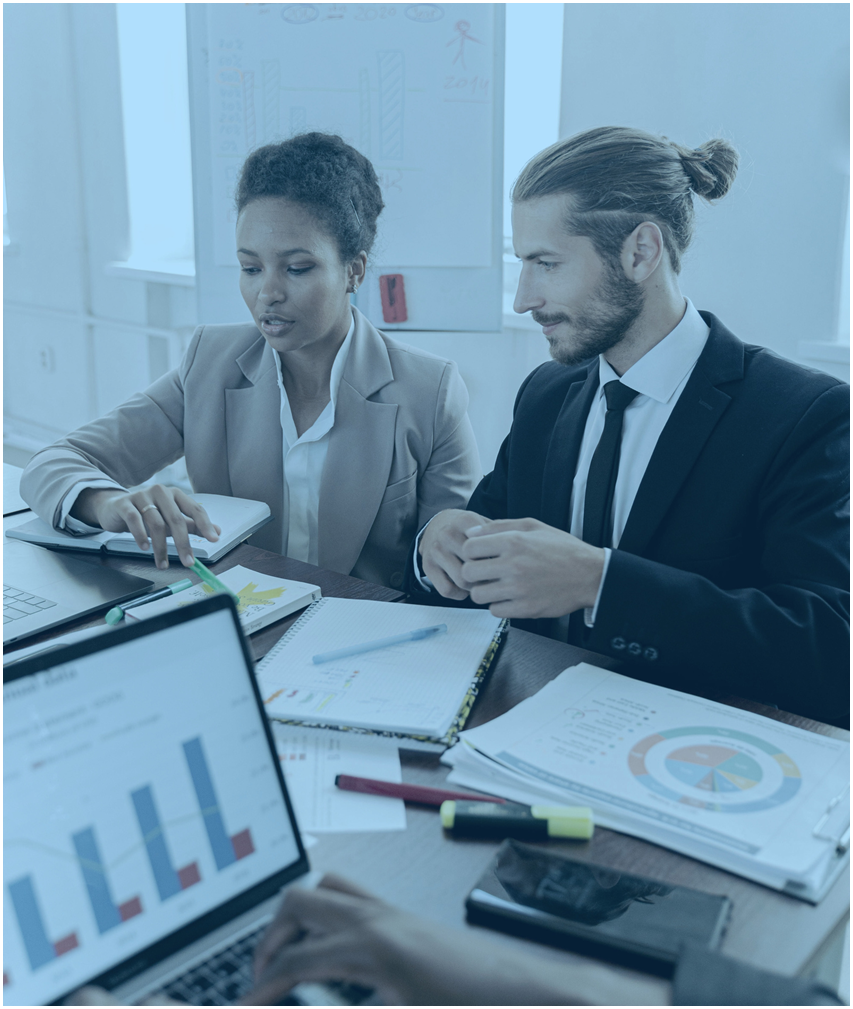 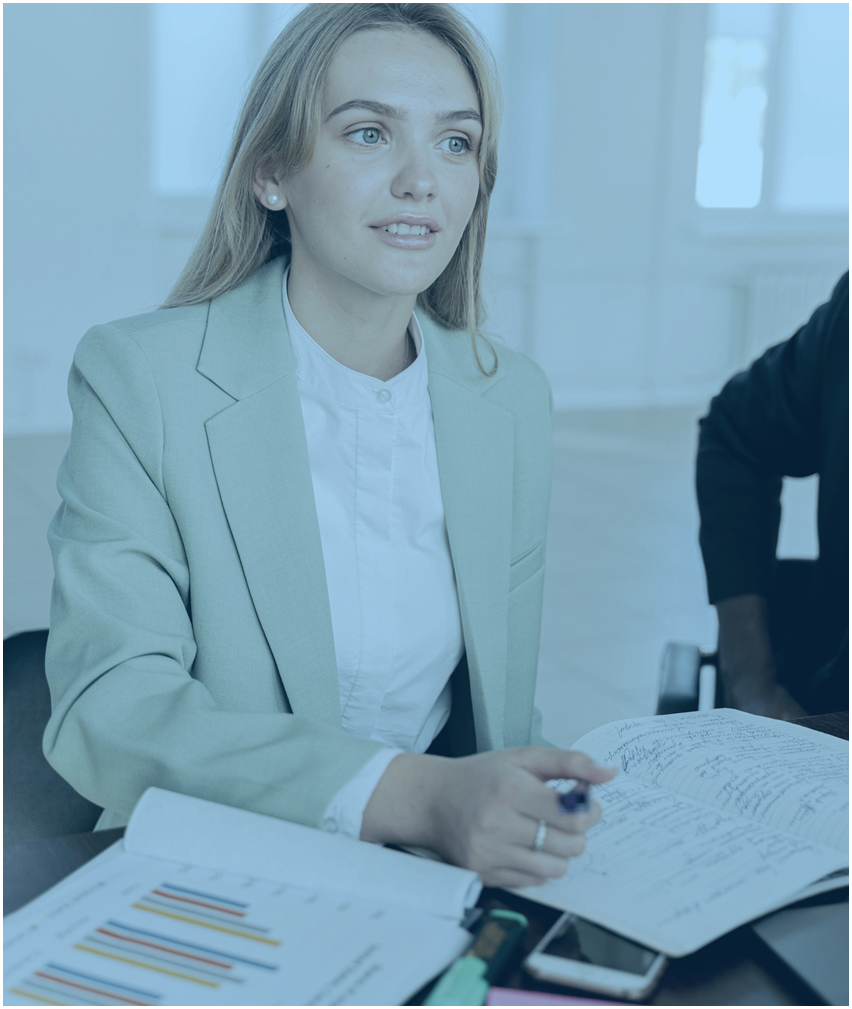 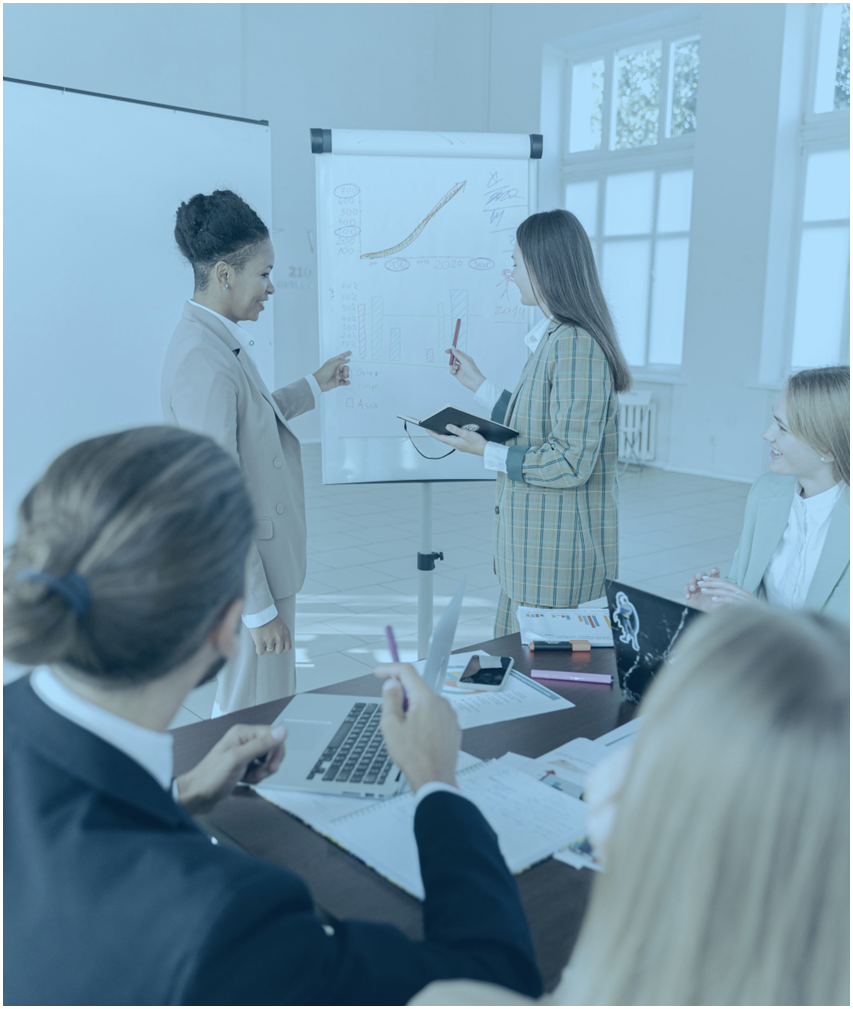 HOME
ABOUT
SERVICE
CONTACT
LOGO
CORRECTIVE ACTION PLAN
Sales team in company.
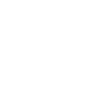 AREA
ACTION
MEASUREMENT
Elaborate on what you want to discuss. 
Elaborate on what you want to discuss. 
Elaborate on what you want to discuss.
Elaborate on what you want to discuss. 
Elaborate on what you want to discuss.
Sales Quota
Elaborate on what you want to discuss. 
Elaborate on what you want to discuss.
Elaborate on what you want to discuss. 
Elaborate on what you want to discuss. 
Elaborate on what you want to discuss.
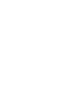 Work Quota
Elaborate on what you want to discuss. 
Elaborate on what you want to discuss.
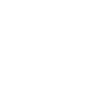 Professional Conduct
HOME
ABOUT
SERVICE
CONTACT
LOGO
CORRECTIVE ACTION PLAN
Production incident in manufacturing company
Problem:
Elaborate on what you want to discuss.
Desired Outcome:
Elaborate on what you want to discuss.
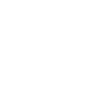 Sponsor
Responsible
Party
Percent
Complete
Task
Stakeholders
Resources
Constraints
Metric
Due Date
Comments
Raw material availability
Preparing schedule of delivery
Maintenance of machines
HOME
ABOUT
SERVICE
CONTACT
LOGO
CORRECTIVE ACTION PLAN
HP manger
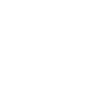 ISSUE
ACTION
MEASUREMENT
Elaborate on what you want to discuss. 
Elaborate on what you want to discuss.
Elaborate on what you want to discuss. 
Elaborate on what you want to discuss.
Employee Turnover
Elaborate on what you want to discuss. 
Elaborate on what you want to discuss.
Training & Compliance
Elaborate on what you want to discuss. 
Elaborate on what you want to discuss.
Discrimination
HOME
ABOUT
SERVICE
CONTACT
LOGO
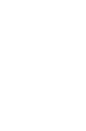 TESTIMONIALS
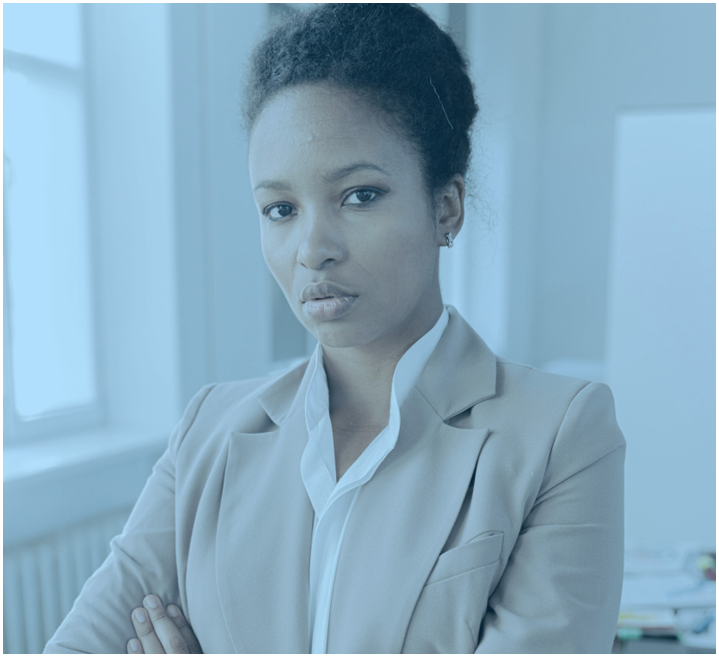 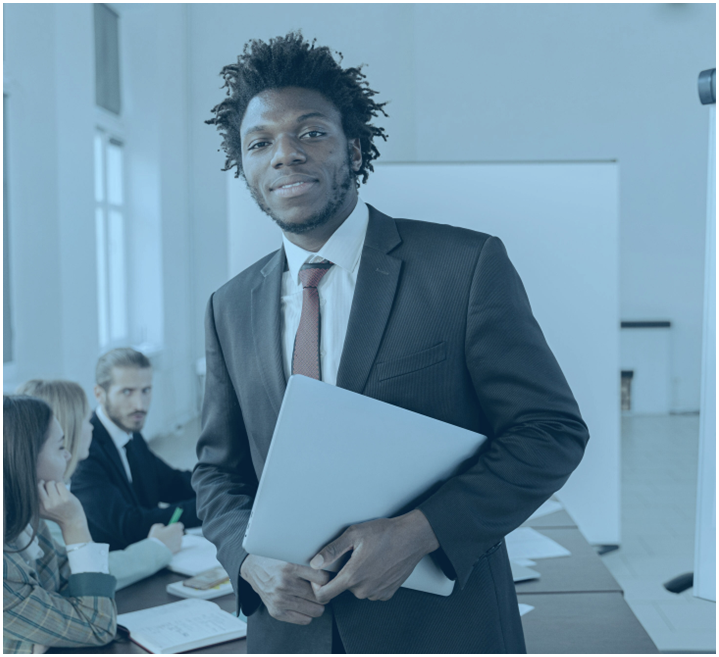 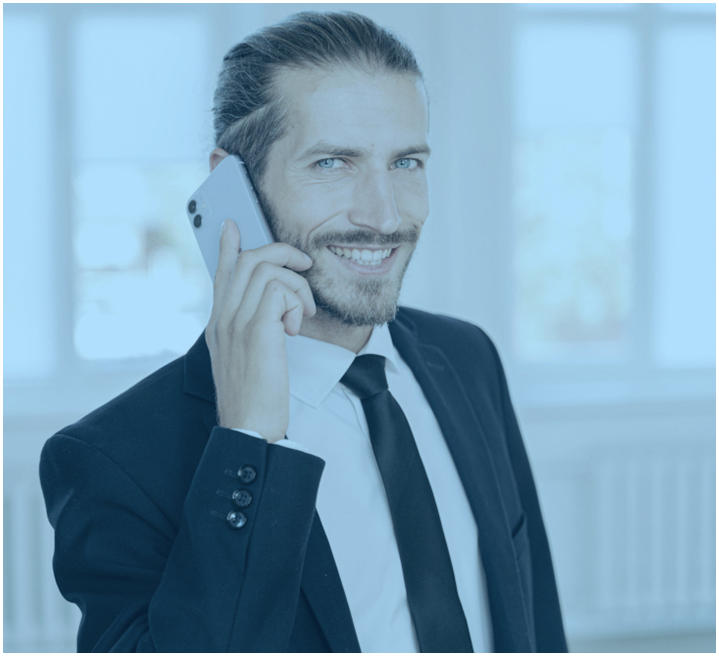 CLIENT NAME
CLIENT NAME
CLIENT NAME
Elaborate on what you want to discuss.
Elaborate on what you want to discuss.
Elaborate on what you want to discuss.
HOME
ABOUT
SERVICE
CONTACT
LOGO
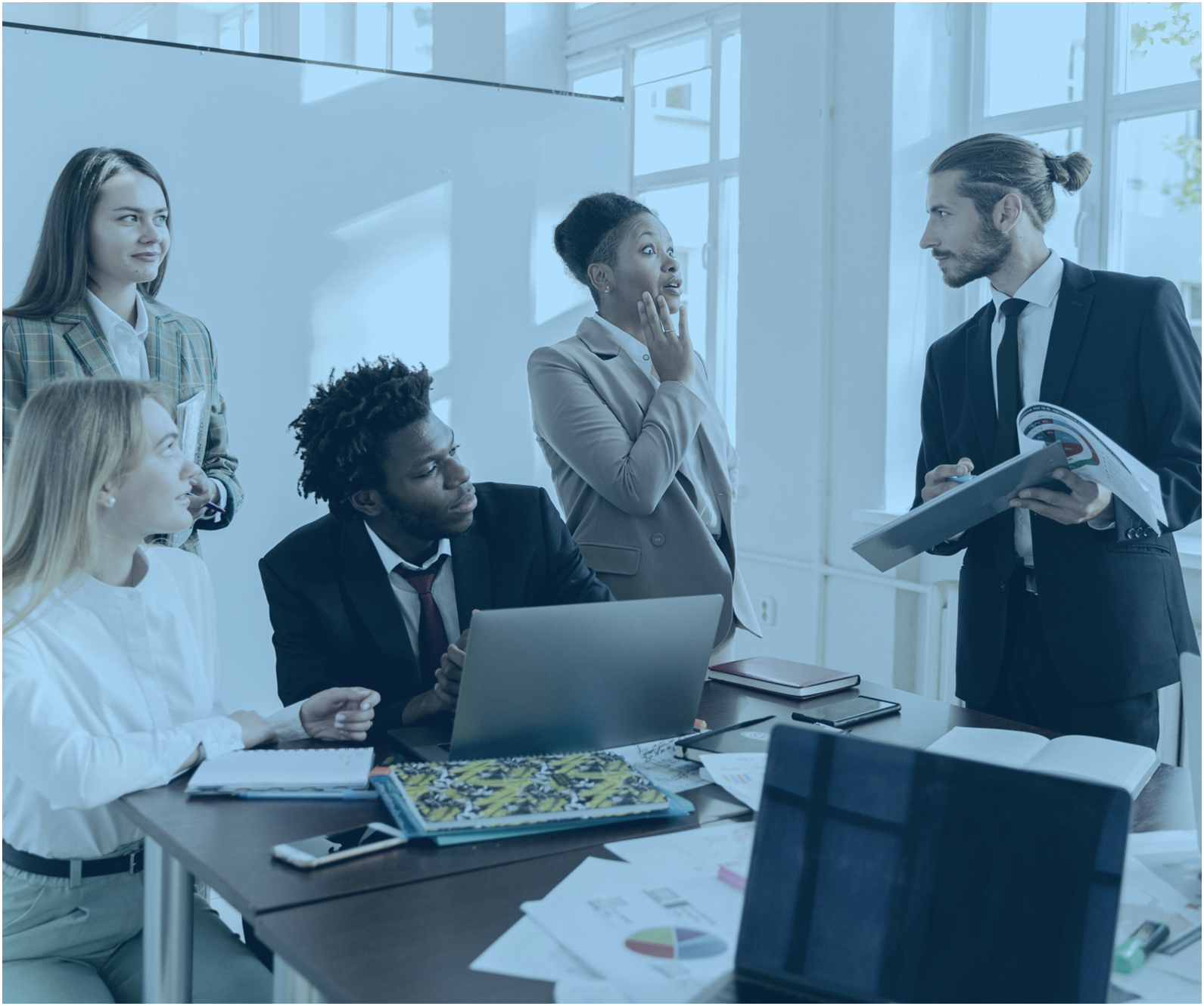 ABOUT US
We are a team of passionate individuals dedicated to providing exceptional service and creating memorable experiences for our clients. With a commitment to excellence and a focus on innovation, we strive to exceed expectations and deliver top-notch results. Our goal is to build lasting relationships with our clients and make a positive impact in everything we do. Thank you for choosing us to be a part of your journey.
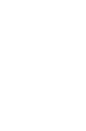 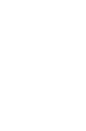 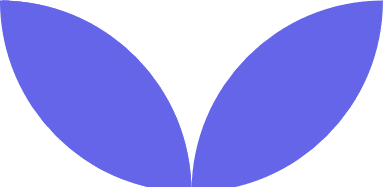 HOME
ABOUT
SERVICE
CONTACT
LOGO
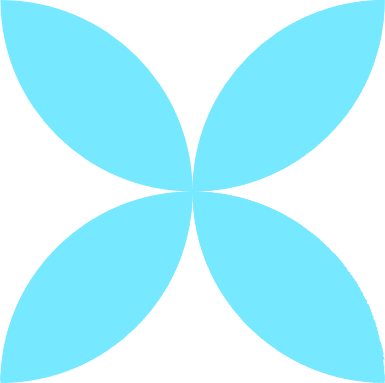 OUR HISTORY
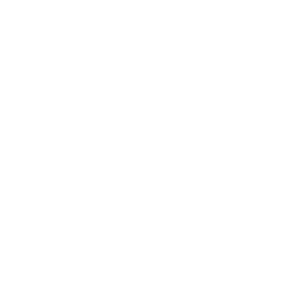 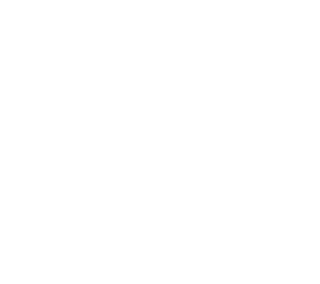 ADD A MAIN POINT
ADD A MAIN POINT
ADD A MAIN POINT
Elaborate on what you want to discuss.
Elaborate on what you want to discuss.
Elaborate on what you want to discuss.
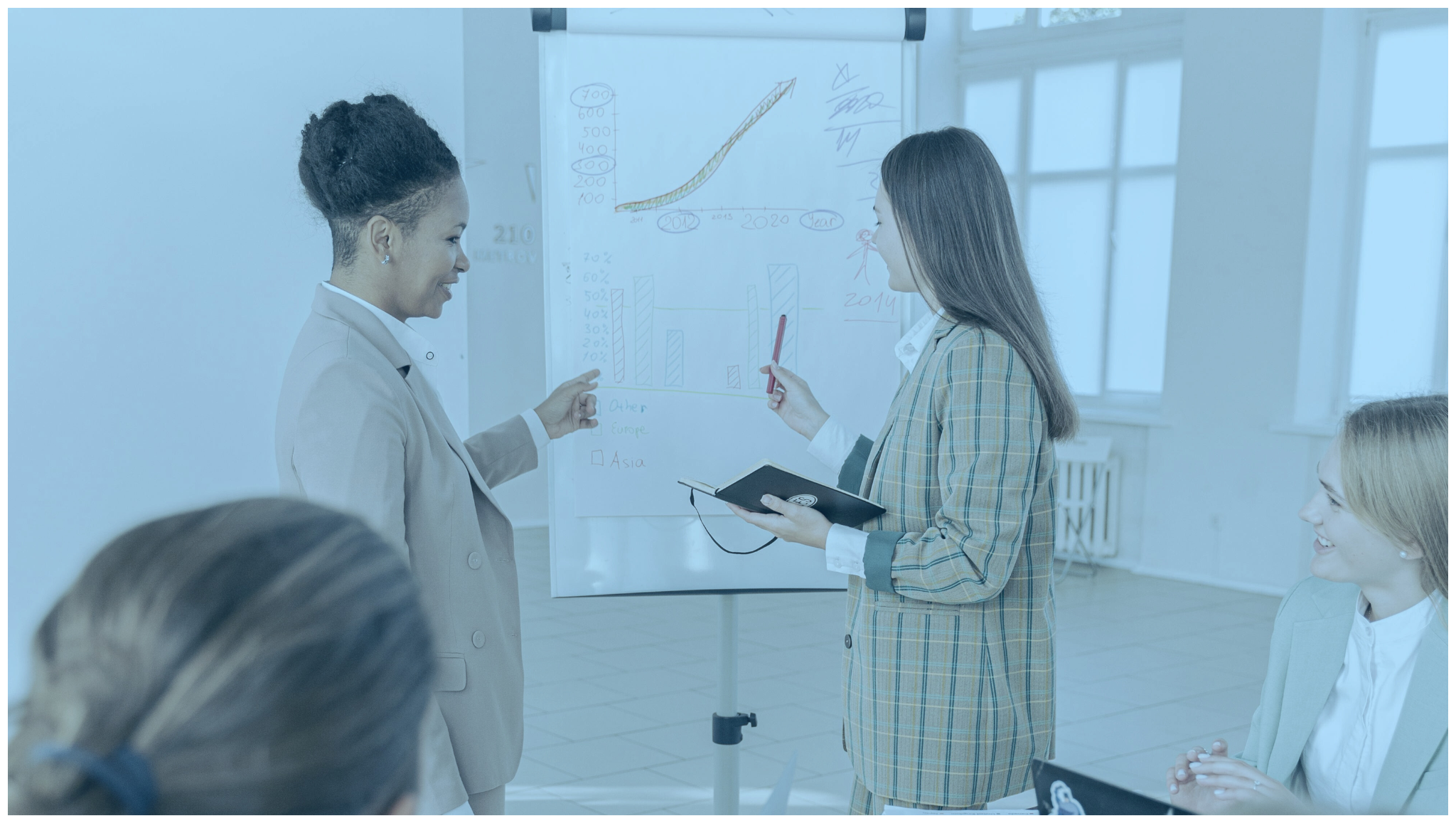 A PICTURE IS WORTH A THOUSAND WORDS
HOME
ABOUT
SERVICE
CONTACT
LOGO
WRITE AN ORIGINAL STATEMENT OR INSPIRING QUOTE
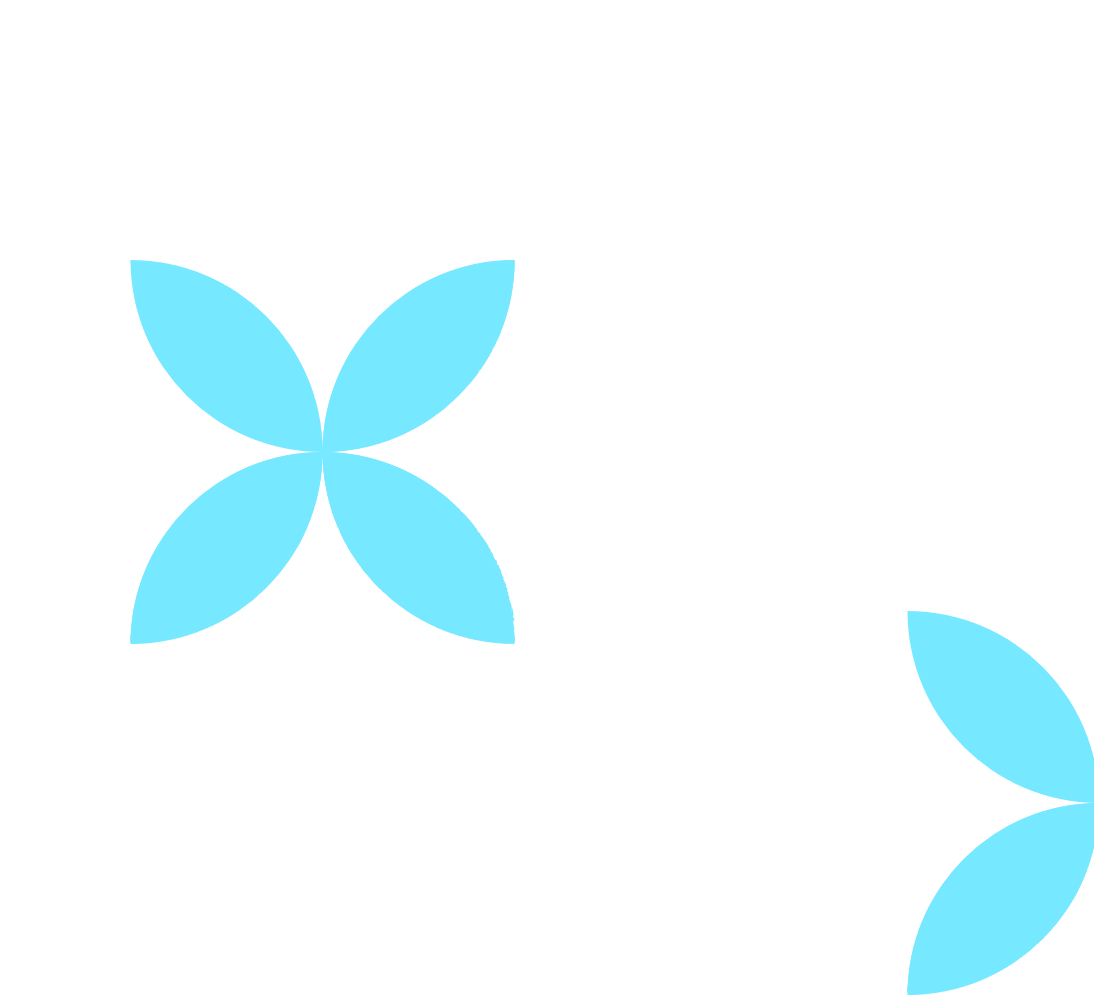 — Include a credit, citation, or supporting message
HOME
ABOUT
SERVICE
CONTACT
LOGO
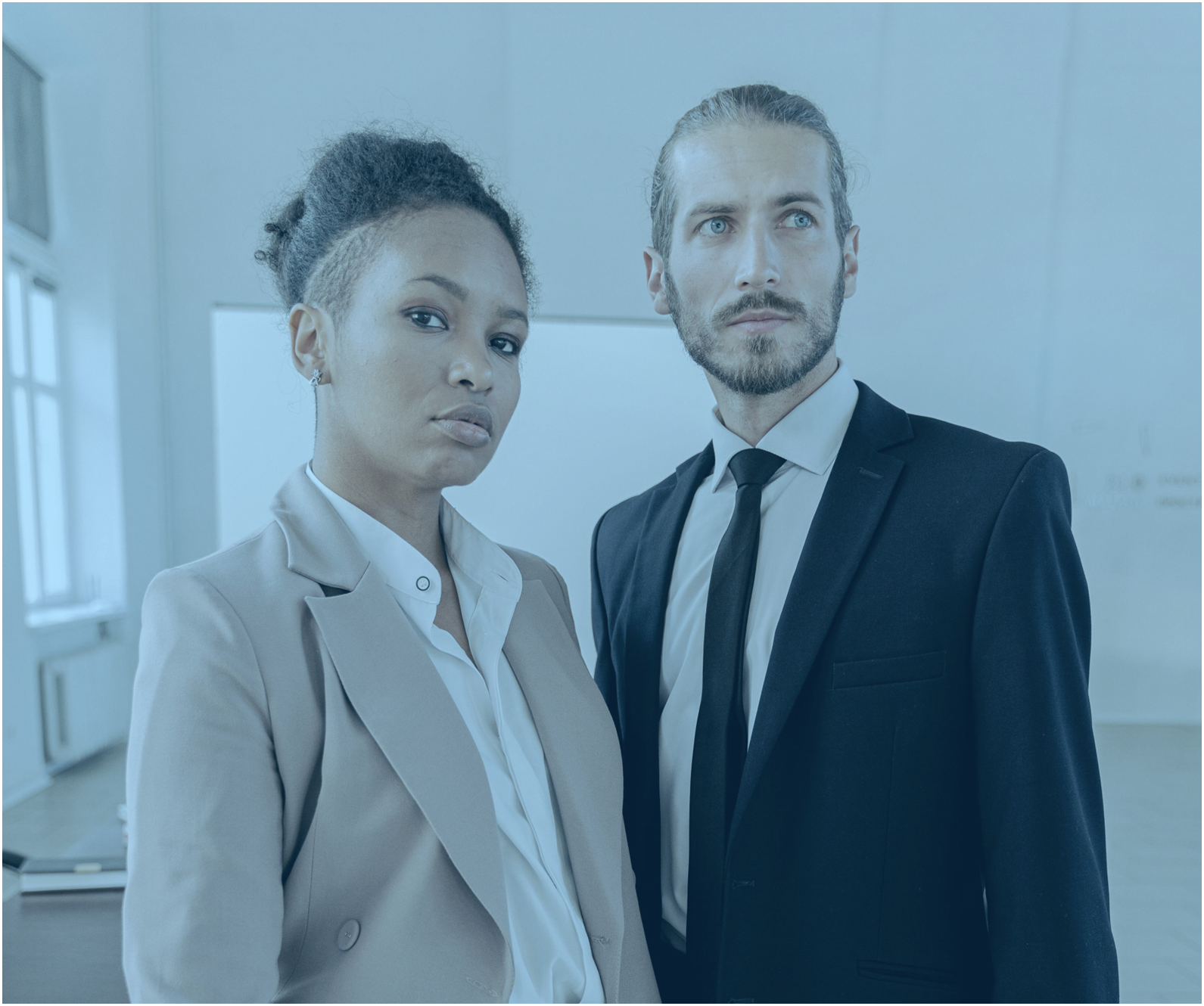 CONTACT US
123 Anywhere St., Any City,ST 12345
123-456-7890
hello@reallygreatsite.com
@reallygreatsite
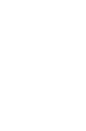 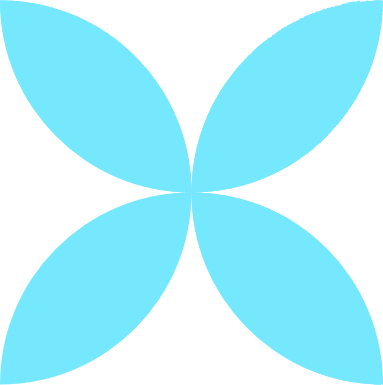 reallygreatsite.com
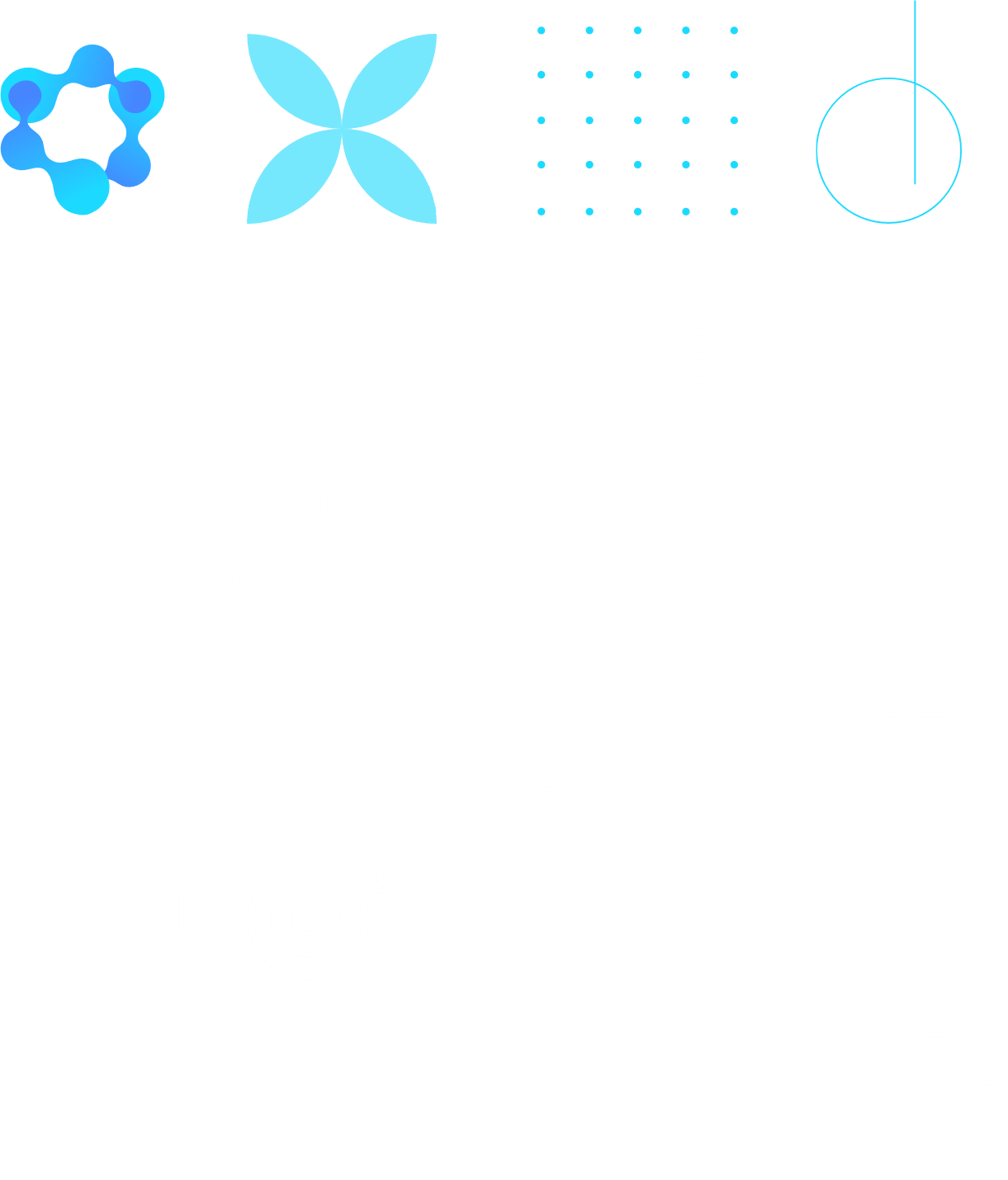 RESOURCE 
PAGE
Use these design resources in your Canva Presentation.








You can find these fonts online too. Happy designing! 

Don't forget to delete this page before presenting.
This presentation template uses the following free fonts:
Titles: Archivo Black
Headers: Archivo Black
Body Copy: Montserrat
CREDITS
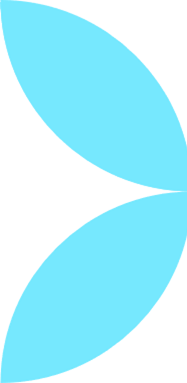 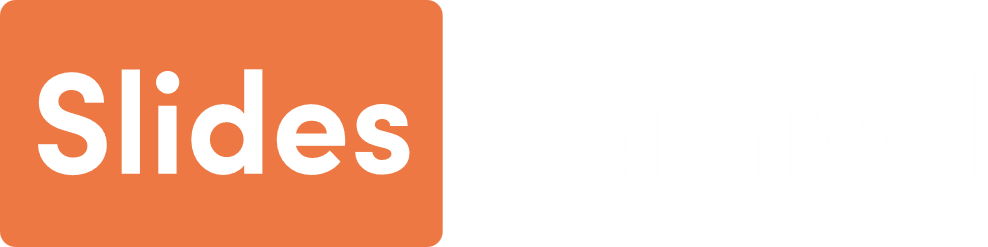 This presentation template is free for everyone to use thanks to the following:
SlidesCarnival for the presentation template
Pexels for the photos
Happy designing!